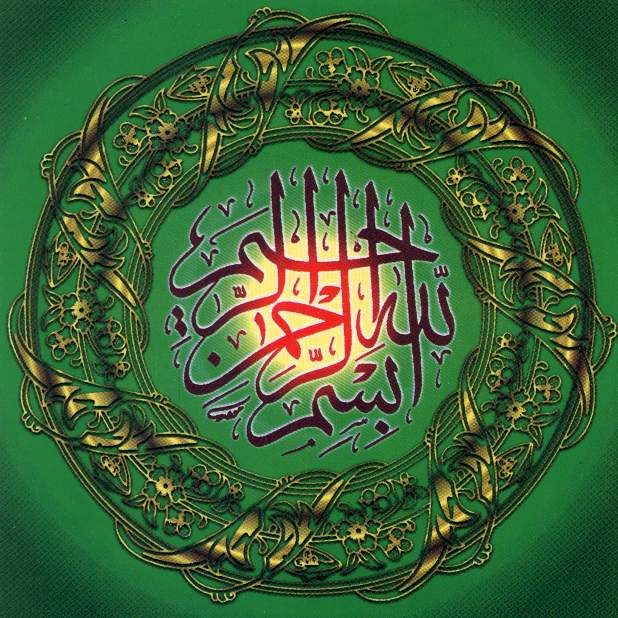 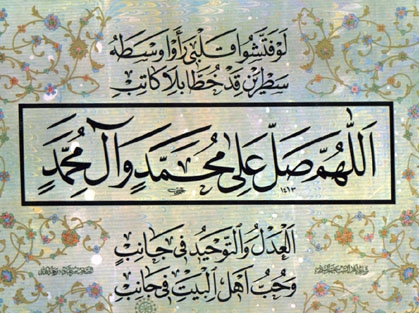 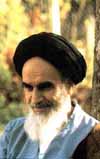 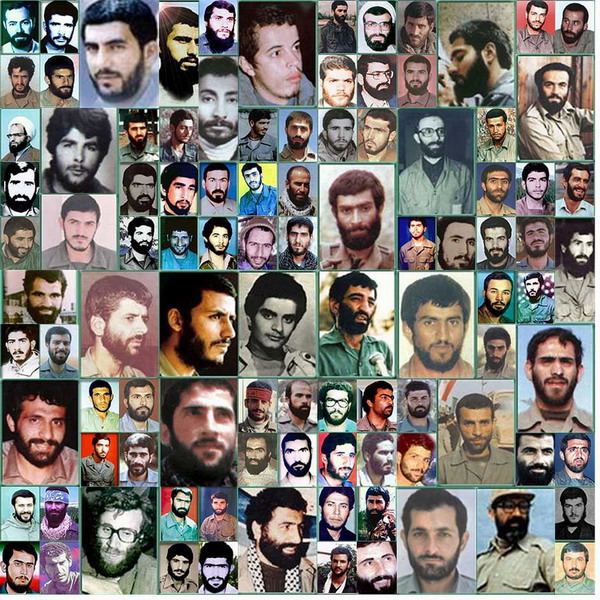 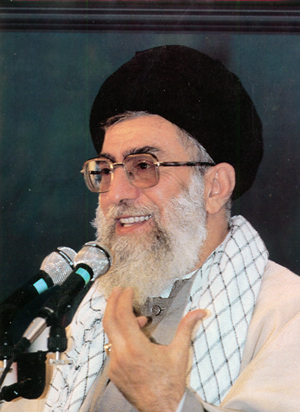 شناسنامه درس
نام درس : درآمدی بر روش تحليل سياسی 
تعداد واحد درسی :  2 واحد
منابع : درج در ضميمه بحث 
استاد :‌ دكتر محمد اسماعيل خدادادی – عضو هیأت علمی و رئيس گروه علوم سياسی
ناشر : دانشكده شهيد محلاتی(ره) – قم
هدفهای دقیق یادگیری
از خواننده انتظار می رود پس از مطالعه و یادگیری این بحث بتواند :
اهمیت و ضرورت تحلیل سیاسی را  بیان کند و مفاهیم مرتبط را به اختصار توضیح دهد 
مراحل تحلیل سیاسی را نام ببرد.
فهرست مطالب
1 .  اهميت
2  .  اهداف
3  .  فايده
4 .  موانع و مشكلات
فهرست مطالب
.  بررسي مفاهيم: 

1/5   –  بينش 
2/5  -  روش 
3/5  -  دانش  
4/5  -  پديده سياسي  
5/5   -  متغيرها
6/5   -  رابطه
فهرست مطالب
.  بررسي مفاهيم: 
7/5   -  دلالت  
8/5   -  استدلال  
 9/5    -  تجزيه و تحليل  
10/5  -  تشريح و تفصيل   
11/5  -  تفسير 
12/5  -  توجيه سياسي
فهرست مطالب
.  بررسي مفاهيم: 
13/5  -  هدايت سياسي   
14/5  -  تحليل سياسي  
15/5  -  موضع گيري  
16/5  -  سياست
فهرست مطالب
6  .  مراحل تحليل پديده سياسي
بخش اول
1 .  اهميت تحليل سياسي
1 .  اهميت تحليل سياسي
1/1  -   قدرت تحليل سياسي براي جمعيت عظيمي مانند جمعيت ما ، مثل يك حصار پولادين در مقابل بدخواهي هاي دشمنان است. لذا ما بايد رشد سياسي خود را بالا ببريم.[1]


[1] - تدبير ماه ، متن كامل سخنراني مقام معظم رهبري در صحن جامع رضوي ، نوروز 1388 سال چهارم، اسفند 1387، ص88.
1 .  اهميت تحليل سياسي
1/2 -  تحليل  سياسي  از  پديده ها ،  بصيرت مي آورد تا از اين طريق :
1/ 1/2  -  جهان اطراف را بهتر شناختن و  خوب فهميدن. 
2/ 1/2  -  ضريب خطا  در شناخت و قضاوت را كاهش دادن.
3/ 1/2  -  موضع گيري را صحيح اتخاذ كردن و خوب تشخيص دادن. 
4/ 1/2  -  پيش بيني آينده را سهل­تر و متقن تر صورت دادن. 
5/ 1/2  -  اجتناب از ضلالت و گمراهي.
1 .  اهميت تحليل سياسي
1/3 -  حضرت علي(عليه السلام)، انسان بصير را كسي مي داند كه:‌
1/ 1/3  -  هرآنچه مي شنود، فكر مي كند و با عقل و منطق به ارزيابي مي نشيند. 
2/ 1/3  -  هرآنچه مي بيند، به ژرفاي آن مي رسد  و از سطحي نگري و ظاهربيني پرهيز مي كند. 
3/ 1/3  -  با نگاه به گذشته از تاريخ عبرت مي گيرد و تاريخ را براي فهم مسائل پيراموني خود به كمك مي گيرد.
بخش دوم
2 .  اهداف در تحليل سياسي
2 .  اهداف در تحليل سياسي
1/2 -   شفاف سازي از يك پديده سياسي. 
2/2  -  كالبد شكافي لايه هاي دروني يك پديده. 
3/2  -  پيش بيني حوادث آينده . 
4/2 – كمك به تصميم گيري و موضع گيري مناسب. 
5/2  -  جدا كردن اطلاعات صحيح از اطلاعات غلط. 
6/2  -  كمك در برقراري رابطه معقول بين حاكمان و خواسته هاي جامعه. 
7/2  -  تأثيرگذاري بر محيط  سياسي و هدايت گري جامعه
بخش سوم
3 .  فايده تحليل سياسي
3 .  فايده تحليل سياسي
با كمك تحليل سياسي، تحليل گر چراغي را روشن مي كند كه در سايه آن مردم حركت مي كنند تا به مقصد برسند.
 «تحليل سياسي در ايجاد و ارتقاء بصيرت نقش اساسي دارد.»
بخش چهارم
4 .  موانع و مشكلات تحليل سياسي
4 .  موانع و مشكلات تحليل سياسي
1/4 –  با انسان  سروكار داريم كه داراي رفتاري پيچيده و در بسياري موارد غيرقابل شناخت و پيش بيني است.
2/4 –  كشف رابطه علي و معلولي در رفتار آدمي بسيار سخت تر از ساير موجودات است. 
3/4 –  حضور رسانه ها در حوزه هاي رفتاري مردم، ثبوت رفتاري در افراد را بسيار ضربه پذيركرد.
بخش پنجم
5 .  بررسي مفاهيم
5 .  بررسي مفاهيم
–  مقدمه :
1  –  مفاهيم همان واژه ها هستند كه در بستر زمان توسط انسان  بار علمي و فلسفي گرفتند. 
2 -  بهره گيري از مفاهيم متناسب، ابزار اوليه يك تحليل گر براي تبيين پديده هاي سياسي است.
3 -  در هر پديده اي بايد از مفاهيم همان پديده، تعربف درستي ارائه داد. 
4  -  مفاهيم در انتقال انديشه ها بسيار مهم است.
5 .  بررسي مفاهيم
–  مقدمه :
5  -  هر مفهوم داراي محتواي خاصي است، زيرا هر مفهومي در تعريف خودش متأثر از ارزشهاي صاحب تعريف است. 
6  -  ما به ياري مفاهيم با جهان بيرون از خود رابطه برقرار مي كنيم و نسبت به حادثه مورد نظر،  شناخت  حاصل مي كنيم.
5 .  بررسي مفاهيم
–  مقدمه :
7  - بنا بر اين ما بايد در ادامه به چند سؤال پاسخ بدهيم:
چگونه شكل مي گيرد؟
مفهوم چيست؟
چگونه استحاله مي شود؟
چگونه متحول مي شود؟
5 .  بررسي مفاهيم
–  مقدمه :
8  - اقسام مفاهيم:
-  تجربي، به وسيله حواس حاصل شده و قابل
اندازه گيري  است.
2 – اثباتي، به وسيله عقل به دست مي آيد
5 .  بررسي مفاهيم
–  مقدمه :
8  - اقسام مفاهيم:
3 –  فرا طبيعي، از طريق ايقان، ايمان ودل قابل
 درك است و قابل اندازه گيري نيست و تجربه
 در آن راه ندارد.
5 .  بررسي مفاهيم
–  مقدمه :
9  -  دسته بندي ديگري از  مفاهيم:
-   انضمامي، ما به ازاء خارجي دارد.
2 – انتزاعي، ما به ازاء خارجي ندارد.
5 .  بررسي مفاهيم
1/5  –  بينش :
1/ 1/5  -   همان الهاماتی که تبیین کننده و تعیین کننده رفتار آدمی است.

2/ 1/5  -  دورکیم: «علم سیاست آمیزه ای از واقعیت و  حقیقت است».
5 .  بررسي مفاهيم
3/1/5  –  طرح چند سؤال :
-  جهان را چگونه ببینیم؟ آنگونه که هست یا آنگونه که باید باشد؟ 

- روش برخورد با ارزشها و پدیده ها چگونه باید باشد؟ 
».
5 .  بررسي مفاهيم
4/1/5  –  دسته بندي آدمها در حوزه بينش :
ژرف نگر،عمق انديش
ظاهر بين
تو مو  می بینی و او پیچش موتو ابرو،  او اشارتهای ابروچرخ با این اختران نغز و خوش و زیباستیصورتی در زیر دارد آنچه در بالاستیصورت زیرین اگر با نردبان معرفترود بالا همی با اصل خویش یکتاستی این سخن را در نیابد هیچ فهم ظاهریگر ابونصرستي  و گر،  بوعلی سیناستی
5 .  بررسي مفاهيم
5/ 1/5 -  تقسیم دیگرازآدم ها در حوزه بينش :
خودبين، تنگ نظر، كوته بین، 
اسیر تعصبات جزمی خویش.
جهان بین، همه جانبه نگر، يعني  نسبت به
 محیط اطراف بي تفاوت  نیست.
5 .  بررسي مفاهيم
6/ 1/5 -  بنا بر این بینش :

 یعنی تفسیری که انسان از خود و جهان

اطرافش  دارد
5 .  بررسي مفاهيم
7/ 1/5  -  مراحل رشد بینش:
1  –  جنینی         غریزه         احساس         تعقل 
2 - میانی، برداشت انسان از خود و محیطش كه متأثر از معرفت علمی و دیني است.
3 - پایانی، اوج کمال آدمی است، آنچه دیگران می دانند او می بیند.
5 .  بررسي مفاهيم
بنا بر این :

در مراحل سه گانه فوق بتدریج فاصله ادارک
 انسان تا حقیقت کمتر می شود. تا جایی که
 معرفت توأم با بصیرت بدست می آید
5 .  بررسي مفاهيم
8/ 1/5  -  پس ريشه تمام اختلافها  در عالم
 سياست در شيوه تحليل بينشي است، همان
 برداشت هايي كه يك تحليل گر از پديده ها
 دارد.

 فلذا مي گويد:  «برداشت من صحيح است و
 بقيه غير صحيح است.
5 .  بررسي مفاهيم
9/ 1/5  -  بنا بر اين امور واقعي بخودي خود
 بازگو كننده چيزي نيستند و اين ما هستيم كه با
تفسير و بينش خاص خودمان به آن معني و مفهوم
مي بخشيم.
5 .  بررسي مفاهيم
10/ 1/5  -  در عرصه سياست، رهبران و
سياستمداراني قادر به ادامه حيات هستند كه داراي
نوعي ثبات در بينش، اعتقادات و ارزشهاي والاي
الهي باشند.
5 .  بررسي مفاهيم
11/ 1/5  -  «كارل ياسپرس» : «ريشه هاي
مختلف علوم اگر با دانش مطلق در پيوند
نباشند و از هستي مطلق سرچشمه نگيرند، 
مفهوم خودش را از دست ميدهد».
5 .  بررسي مفاهيم
12/ 1/5  -«ويليام جيمز» : انسانها تنها بخشي از
 بينش (بسيار جزئي) خودشان را براي شناخت
پديده هاي محيط خود به كار مي گيرند.
5 .  بررسي مفاهيم
13/ 1/5  - «كارل ماركس» : آدم ها طوري ساخته
 شدند كه هميشه، از خودشان، آنچه انجام مي دهند،
آنچه  بايد  انجام  بدهند و  جهاني كه در آن زندگي  مي كنند تصور نادرستي دارند
5 .  بررسي مفاهيم
14/ 1/5  -  عناصر تأثير گذار بر بينش: 

 1 – ارزش ها : [values]               ترجيح  يك حقيقت.

2 -  باورها : [Beliefs]                       ايمان به يك واقعيت.

3 - آكاهي ها : [Lognitions]           شناخت از محيط.
5 .  بررسي مفاهيم
15/ 1/5  -  الگوهاي بينشي :
1  –  رئاليسم (عين گرايي): 
قوانين حاكم بر طبيعت (خشن، بي رحم و...) بر رفتار آدمي سايه افكنده است. پس سياست يعني تلاش و رقابت بر سر تصاحب قدرت و حكومت چيزي جز كنترل رفتار ديگران نيست و در اين راه به اخلاق نيازي نيست.
(ماكياول، هابز، مورگنتا و‌ ريمون آرون: «سياست: الحق لمن غلب»)
5 .  بررسي مفاهيم
15/ 1/5  -  الگوهاي بينشي :
2  –  ايده آليسم(ذهن گرايي) :
  انسان فطرتي خدايي دارد، پس بايد از خشونت
 بپرهيزد و عدالت هدف او و رعايت اصول اخلاقي
منش او باشد. انسان بايد به مطلوب ها فكر كند.
(گاندي، كانت، راسل) اينها نگفتند كه اخلاق خوب
را چگونه ميتوان عملي كرد و از كجا بايد گرفت؟
5 .  بررسي مفاهيم
15/ 1/5  -  الگوهاي بينشي :
3  – علمي و تجربي :
 آدمها نه خوب و نه بد هستند بلكه رفتار او تحت
 تأثير محركهاي بيروني است.S          O         R اينها رفتار آدمي را مانند يك دوربين و ضبط صوت بررسي مي كنند و به دنبال ثبت وقايع هستند.
5 .  بررسي مفاهيم
15/ 1/5  -  الگوهاي بينشي :
4  –  شهودي : 
 انسان موجودي دو بعدي  و  بين زمين و آسمان در تردد است. در زمين احساس و عقل و در آسمان درك و شهود. 
در اينجا يقين جاي احساس و عقل را مي­گيرد. (مكتب اشراق).
آنها كه درك مي كنند، انسانند
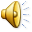 كمترين آنها مي انديشند
اقلّ آنها درك مي كنند
حرف آن هندي به ارسطو،
كه آدميان :
5 .  بررسي مفاهيم
16/ 1/5  - پايه اساسي بينش ها :
1 –  عقل گرايان(راسيوناليسم) : عقل تنها ابزار شناخت است و مصلحت را مي فهمد.  

2 –  عمل گرايان(پراگماتيسم) :  به جاي پرداختن به اصول، بايد  به غايت فكر كرد.
5 .  بررسي مفاهيم
16/ 1/5  - پايه اساسي بينش ها :
3 – جزم گرا (دگماتيسم) : ايمان بدون عقل. مانند مسيحيت تحريف شده. 

4 –  فرآيند بينش ها : (تلفيق عنصر ايمان و علم و عمل) شهيد مطهري در كتاب «انسان و ايمان»
5 .  بررسي مفاهيم
17/ 1/5  - چند سؤال در پايان بحث بينش ها :
1 –  چگونه مي توان راه درست انديشيدن را براي كسب شناخت فراگرفت؟

2 – آيا شناخت يعني حاصل انعكاس اشياء؟

3 –  آيا عقل تنها وسيله مطمئن شناخت است؟
5 .  بررسي مفاهيم
17/ 1/5  - چند سؤال در پايان بحث بينش ها :
4 –  آيا عقل در درون خودش مطلق است يا
 فنا پذير؟

5 – آيا شناخت همان كشف و شهود است؟

6 – شناخت اكتسابي يا فطري است؟ (حرف افلاطون فطري است).
5 .  بررسي مفاهيم
17/ 1/5  - چند سؤال در پايان بحث بينش ها :
جواب:
در جواب به اين سؤالات بايد به مباحث پيرامون

روش (Method) پرداخت. 

"بهره گيري از روش براي رسيدن به شناخت واقعي"
5 .  بررسي مفاهيم
2/5  –  روش (Method)  :
1/ 2/5  -  روش همان طريقي است كه تحليل گر در تبيين پديده هاي سياسي برمي گزيند.

2/ 2/5  -  اهميت روش به اين است كه روش ابزار درست انديشيدن است و شناخت بدون روش صحيح، دانش بدون نظم است. كه ذهن را خسته مي كند.
5 .  بررسي مفاهيم
2/5  –  روش (Method)  :
3/ 2/5  -  طبقه بندي روش ها : 
1 –  امروزه يكي از كارهاي سخت در تحليل پديده هاي سياسي، اتخاذ روش درست براي شناخت و تحليل پديده هاي سياسي است. 

2 –  امروزه با نوعي كثرت گرايي روش شناختي در قلمرو تحليل سياسي سروكار داريم. پس روش شناسي(Methodology) خيلي مهم است.
5 .  بررسي مفاهيم
2/5  –  روش (Method)  :
3/ 2/5  -  طبقه بندي روش ها : 
3 –  انواع روش ها :
(البته روشهايي چون، انتقادي، تركيبي، انتزاعي، تطبيقي، فلسفي، كثرت گرا، توسعه گرا، وجودگرا، انسان گرا، ساختارگرا، عام گرا، خاص گرا، مشاهده گرا، تبيين گرا، كل نگر، جزء نگر، آزمون و خطا همواره در تحليل پديده هاي اجتماعي مورد بهره برداري قرار گرفته اند).
5 .  بررسي مفاهيم
2/5  –  روش (Method)  :
3/ 2/5  -  طبقه بندي روش ها : 
3 –  انواع روش ها :
2. عينی (استقرايی)
1. ذهنی (قياسی)
تمام مراحل كار در ذهن فاعل شناسانده صورت مي گيرد. به اين
 روش، هنجاري و دستوري گويند.  در اينجا بايدها و نبايدها مطرح است
2 . تمام مراحل كار در بيرون صورت مي گيرد. توجه به بيرون است.
 به آن روش اثباتي هم مي گويند و  بر هست ها متمركز است.
5 .  بررسي مفاهيم
2/5  –  روش (Method)  :
4/ 2/5  -  روشهاي  معمول در تحليل  پديده هاي سياسي :
1 –  روش توصيفي (Historical Analysis)

2 –  روش  تحليل علّي (Causal Analysis)

3 –  روش  تحليل مقايسه اي (Comparative Analysis)

4 – روش  تحليل محتوي (Containing Analysis)
5 .  بررسي مفاهيم
2/5  –  روش (Method)  :
4/ 2/5  -  روشهاي  معمول در تحليل  پديده هاي سياسي :
1/4/2/5 –  روش توصيفي (Historical Analysis)  :
1 – در اين روش به چرايي يك پديده اشاره نمي شود.
 بلكه تنها به معرفي ابعاد، زوايا و چيستي آن پرداخته مي شود.
2 – توصيف عيني، واقعي و منظم يك پديده هدف است كه
 با گردآوري اطلاعات جامع و مانع صورت مي گيرد.
3- بررسي پيرامون آن حادثه در گذشته صورت مي گيرد.
5 .  بررسي مفاهيم
2/5  –  روش (Method)  :
4/ 2/5  -  روشهاي  معمول در تحليل  پديده هاي سياسي :
2/4/2/5 –  روش  تحليل علّي (Causal Analysis) :
1 – روش تحليل علّي را روش «پس از وقوع» نيز ناميده اند.
2 – تحليل گر به دنبال كشف رابطه بين علت و معلول
(Cause and Effect) مي باشد. 
3 – تحليل گر به دنبال پاسخ به چرايي يك حادثه است.  
4 – در پديده هاي سياسي، علت ها مي تواند گوناگون و 
پيچيده  باشد.
5 .  بررسي مفاهيم
2/5  –  روش (Method)  :
4/ 2/5  -  روشهاي  معمول در تحليل  پديده هاي سياسي :
2/4/2/5 –  روش  تحليل علّي (Causal Analysis) :
5 – بررسي متغيرها در تمام سطوح بسيار مهم است.  
6 – تأييد يا ردّ اثبات رابطه بين علت به دست آمده با معلول،
هدف تحليل گر است.  مانند: علت شكل گيري انقلاب اسلامي
چه بود؟
چرا به شورش هاي بعد از انتخابات دهم رياست جمهوري فتنه
گفته شد؟
5 .  بررسي مفاهيم
2/5  –  روش (Method)  :
4/ 2/5  -  روشهاي  معمول در تحليل  پديده هاي سياسي :
3/4/2/5 – روش  تحليل مقايسه اي (Comparative Analysis) :
1 – بهره گيري از اين روش، سابقه اي طولاني دارد و به يونان قديم
برمي گردد كه آن  را در مباحث ارسطو مي توان يافت.1 
2 – اين روش نياز به تبحر و تسلط كافي دارد. تا تمام شاخصه هاي
مشابه و متفاوت را بين دو حادثه پيدا بكند. 
			    (مانند مقايسه انقلاب اسلامي با ساير انقلاب ها).
 1 -  ماكياول، منتسكيو، ماركس، وبر، دوتوكويل، ديويد ايستون، آلموند، وربا، رابرت دال،
 از اين روش  معمولا بهره برده اند.
5 .  بررسي مفاهيم
2/5  –  روش (Method)  :
4/ 2/5  -  روشهاي  معمول در تحليل  پديده هاي سياسي :
3/4/2/5 – روش  تحليل مقايسه اي (Comparative Analysis) :
3 – اين روش مي تواند از چرايي عبور كند و به كشف حقايق
 برسد.
4 –  در اين روش با بهره گيري از روش توصيفي و تحليل علّي،
به يك كار بسيار مهمي بين بين دو پديده دست مي زند.
5 .  بررسي مفاهيم
2/5  –  روش (Method)  :
4/ 2/5  -  روشهاي  معمول در تحليل  پديده هاي سياسي :
3/4/2/5 – روش  تحليل مقايسه اي (Comparative Analysis) :
5 – مقايسه بين دو دوره عملكرد دولت ها، مجالس و... 
				(مانند دولت هاي بعد از انقلاب اسلامي) : 
1 – دولت موقت (بازرگان).
2 – دولت بحران (بني صدر).
3 – دولت مكتبي (شهيد رجايي)
4 – دولت دفاع (رهبري).
5 – دولت سازندگي (هاشمي).
6 - دولت توسعه سياسي (خاتمي).
7 – دولت عدالت(احمدي نژاد).
5 .  بررسي مفاهيم
2/5  –  روش (Method)  :
4/ 2/5  -  روشهاي  معمول در تحليل  پديده هاي سياسي :
3/4/2/5 – روش  تحليل مقايسه اي (Comparative Analysis) :
6 – امروزه اين روش جاي خودش را در سياست باز كرده
 است. مانند «درس سياست مقايسه اي». 

7 – در اين روش، ضعف ها، قوت ها، معايب، محاسن، زشتي، 
زيبايي، خوبي و بدي پديده هاي مورد مطالعه مد نظر است.
5 .  بررسي مفاهيم
2/5  –  روش (Method)  :
4/ 2/5  -  روشهاي  معمول در تحليل  پديده هاي سياسي :
4/4/2/5 – روش  تحليل محتوي (Containing Analysis):
1 – روش تجزيه و تحليل محتوا، عبارت است از طبقه بندي، 
تلخيص و تفسير سخنراني ها، نوشته هاي اشخاص، محتواي برنامه
رسانه ها، بيانيه احزاب، اعلاميه ها، محتواي نشريات سازمانهاي 
عمومي كه به منظور پي بردن به رويكرد، گرايش، تمايلات، خط
مشي ها، نظريات، عقايد افراد و يا جريان هاي مهم سياسي به
كار مي رود.
5 .  بررسي مفاهيم
2/5  –  روش (Method)  :
4/ 2/5  -  روشهاي  معمول در تحليل  پديده هاي سياسي :
4/4/2/5 – روش  تحليل محتوي (Containing Analysis):
2 – اين روش زماني مورد استفاده قرار مي گيرد كه به گوينده،
نويسنده  و سازمان مورد نظر دسترسي نباشد. تحليل از محتواي يك 
كتاب، روزنامه، مجله، تلويزيون و... هدف است. 
3 – نوع موضع گيري،1 تعداد كلمات، پارگراف ها و جمله ها، نتيجه 
تحليل را معين مي كند. 
4 – تأمل در مفاهيم به كارگرفته خيلي مهم است. 
1 – نامه هاشمي به رهبري كه بدون سلام مطرح شد.
5 .  بررسي مفاهيم
3/5  –  دانش :
1/ 3/5  -  تبيين كننده روابط بين انسان، جامعه و حكومت است.
انسان
حكومت
جامعه
5 .  بررسي مفاهيم
3/5  –  دانش :
2/ 3/5  - طرح چند سؤال :‌

1 – رابطه متقابل انسان، جامعه، و حكومت چگونه است؟ 
2 – رابطه متقابل انسان، جامعه، و حكومت چگونه بايد باشد؟
3 – انسان موجودي مختار است يا مجبور؟
4 – اختيار فطري است يا اكتسابي؟
بنا براين :  بينش            روش            دانش
5 .  بررسي مفاهيم
3/5  –  دانش :
چند نتيجه:
1 – بينش بر روش و دانش مقدم است. يعني بدون آن، تلاش براي رسيدن به شناخت و تبيين پديده هاي سياسي بي ثمر است. 
2 – كسب دانش بدون رشد و ارتقاء بينش سياسي،  براي فهم پديده هاي سياسي كافي نيست. زيرا دانش دائما در حال توليد است. بينش ظرفيت و قالب انسجام يافته اي دارد كه گرايش ها و ارزشهاي فرد را تعيين مي كند.
5 .  بررسي مفاهيم
3/5  –  دانش :
چند نتيجه:
3 – بينش ها داراي بار ارزشي اند كه در انتخاب موضوع يا پديده سياسي براي بررسي و انتخاب روش، تعيين كننده است.
4 – انتخاب روش هاي متفاوت غالبا به نتايج متفاوت ختم مي شود.
5 – در علوم سياسي، روش هاي گوناگوني براي تفسير، تحليل و تبيين پديده هاي سياسي وجود دارد.
5 .  بررسي مفاهيم
3/5  –  دانش :
چند نتيجه:
6 – انديشه فرامدرن غربي گرايش به نوعي نسبيت گرايي دارد و به مطلق نمي انديشد. 
7 – خطا،  انحراف و اشتباه جزو ملزومات انديشه ورزي و تحليل پديده هاست و نبايد به آساني يافته­هاي خودمان را تعميم بدهيم. 
8 – راههاي شناخت؛ «عقلاني»، «حسّاني» و «وحياني» مي باشد.
5 .  بررسي مفاهيم
4/5  –  پديده سياسي  :
1/4/5  -  پديده سياسي، واقعه يا رخدادي كه در اجتماع به وجود آمده و به نحوي با سرنوشت جامعه ارتباط دارد و ذهن مسؤلان و مردم را متوجه خودش مي كند  و قابل مشاهده و بررسي است. 
2/4/5  -  در دنياي سياست، آنقدر پديده هاي سياسي شكل مي گيرد كه با توجه به محدوديت تحليل گر، همه را نمي توان تحليل كرد، پس تخصص نياز است.
5 .  بررسي مفاهيم
5/5  –  متغير ها  :
1/5/5  -  چون پديده هاي سياسي در حال تغيير و تحول هستند به آنها متغير گويند. 
2/5/5  -  ويژگيهاي پديده سياسي: 
1 – تغييرپذيري.
2 – تأثيرگذاري.
3 – تأثيرپذيري.
4 – تجزيه.
5 - تركيب.
6 – تحول پذيري.
5 .  بررسي مفاهيم
5/5  –  متغير ها  :
3/5/5  -  متغير يعني «تغيير دهنده» يعني حالت، موقعيت و يا چيزي كه بتواند تغيير ايجاد كند.

4/5/5  -  انواع متغير: 
1 – مستقل: (جنگ)،(تأثيرگذار).
2 – وابسته: (تورم)،(تأثيرپذير).
3 – واسط: (كاهش حجم توليد).
تورم           كاهش حجم توليد             جنگ
5 .  بررسي مفاهيم
6/5  –  رابطه   :
1/6/5  -  تعريف: هماهنگي ميان دو يا چند متغير را رابطه مي گويند. 

2/6/5  -  مانند:‌ 
شكل گيري توطئه هاي دشمن              تفرقه ميان كارگزاران

                       آب                                    H2O
5 .  بررسي مفاهيم
6/5  –  رابطه  :
3/6/5  - اقسام رابطه :
2. ماهوی
1. شكلی
1 –  فكري :
                    (شباهت در جهان بيني و ايدئولوژي)
2 –  عاطفي :
                     (فاميلي، مانند رابطه پدر و پسر)
3 –  سازماني :
             (شباهت در خط مشي، برنامه ، اهداف و شيوه)
4 –  اقتصادي : 
                (ارتباط دو شركت در دنياي سرمايه داري)
5 –  اطلاعاتي :
                 (هماهنگي درجاسوسي، مانند سيا و  موساد)
1 – پايدار و ناپايدار.
2 – يك طرفه و دو طرفه.
3 – آشكار و پنهان.
4 – با واسطه و  بي واسطه.
5 .  بررسي مفاهيم
6/5  –  رابطه  :
4/6/5  - آدمها نسبت به رابطه : 





5/6/5  -  ممكن است  بين دو متغير يا دو پديده،  روابط بيش از يك مورد باشد.
1 –  بعضي فقط محتواي را مي بينند.

2 - بعضي فقط قالب را مي بينند.

3 - بعضي هم  محتوا و هم قالب را مي بينند.
5 .  بررسي مفاهيم
7/5  –  دلالت  :
1/7/5  -  دلالت يعني معناي خاصي كه بين دو متغير وجود دارد. و لذا يك تحليل گر نبايد در مقابل پديده­هاي سياسي به راحتي و سادگي عبور كند. 

2/7/5  -  اقسام دلالت : 
1 –  دال(معلول) راهنمايي كننده : (اصرار آمريكا بر رابطه). 
2 – مدلول(علت) راهنمايي شده: 
 (بدون رابطه با ايران نمي تواند حوادث ايران را زير نظر داشته باشد(رهبري).
5 .  بررسي مفاهيم
7/5  –  دلالت  :
3/7/5  -  مهم­ترين آفت دلالت، تعصبات شخصي، گروهي و هواي نفساني است. 

4/7/5  -  احتمال خطا در تشخيص رابطه صحيح دال و مدلول همواره وجود خواهد داشت.
5 .  بررسي مفاهيم
8/5  –  استدلال  :
1/8/5  -   كمك گرفتن از معلوم براي رسيدن به مجهول. 

2/8/5  -  اقسام استدلال : 
1 –  استقراء (از جزء به كل) :
 بررسي سياست آمريكا با ايران، اتحاديه اروپا و روسيه:
      	       «آمريكا در سياست خارجي توسعه طلب است».
2 – قياس(از كل به جزء):    دكترين نظامي آمريكا (فروش تسليحات به كشورهاي خليج فارس، به جهان عرب و انعقاد قرارداد نظامي با دنيا)
5 .  بررسي مفاهيم
9/5  –  تجزيه و تحليل  (Analyze  Analysis)  :
1/9/5  -  يعني گره گشايي و بازكردن مطلب، در اصطلاح يعني شكستن يك مجموعه (پديده سياسي) به اجزاء و واحدهاي كوچكتر و «ارتباط ميان اجزاء»  و  «اجزاء و كل»  بر اساس رابطه علّي و معلولي. 
2/9/5  -  پس تجزيه و تحليل يعني: 
 1 –  انقسام يك كليت به اجزاء خود. 
2 – كشف رابطه براساس قانون عليت.
3 – بيان روابط آن.
5 .  بررسي مفاهيم
10/5  –  تشريح و تفصيل  :
يعني شكافتن و باز كردن يك پديده سياسي، به بيان ديگر يعني «فصل» «فصل» كردن يك جريان سياسي و توضيح هر يك از فصل ها از جوانب مختلف.  مانند تشريح     N.P.T
يعني بررسي همه جانبه هر يك از مواد اين قانون.
5 .  بررسي مفاهيم
11/5  –  تفسير  :
1/11/5  -   يعني كمك گرفتن از پديده هاي مختلف در جهت تحليل يك پديده. 


2/11/5 - مانند :
1 – فعاليت سربازان
 پياده نظام آمريكا 
در داخل.
2 – فشار بر عليه ايران
 از طريق اتهام نقض
حقوق بشر.
3 – نوشته هاي تحريك
 آميز.
حكايت 
از توطئه 
دارد.
5 .  بررسي مفاهيم
12/5  –  توجيه سياسي   :
1/12/5  -  توجيه از وجه به معناي صورت، يعني توضيح و تشريح پديده ها همراه با استدلال براي اقناع طرف. 


2/12/5  -  اقسام توجيه:
1 –  واقعي  و منطقي.

 2 –  كاذب و غير واقعي
(ماست مالي،پنهان كاري،
ردگم كردن و...)
5 .  بررسي مفاهيم
13/5  –  هدايت سياسي   :
1/13/5  -  هدايت در لغت به معناي راهنمايي كردن همراه با لطف و دقت. 

2/13/5  -  اقسام هدايت :


3/13/5  -  رسيدن به مقصد در هر حال بر عهده شخص است. نه «هادي». البته وصل به مطلوب كار هادي است. مانند «امامت» كه همراه با ارائه طريق و «ايصال الي مطلوب» است.
1 –  ارائه طريق.

 2 –  ايصال به مطلوب.
5 .  بررسي مفاهيم
14/5  –  تحليل سياسي   :
1/14/5  -  مجموع
 بررسي ها،  مطالعات،
پژوهشها و استدلالهاي
ذهني براي :
1 – شناخت پديده ها 

2 – كشف روابط بين پديده ها 

3 – توضيح و تبيين پديده ها
5 .  بررسي مفاهيم
14/5  –  تحليل سياسي   :
2/14/5  -  تفاوت 
تحليل و هدايت
  سياسي  :
در تحليل سياسي تنها راه نشان
داده مي شود ولي در هدايت
سياسي علاوه بر نشان دادن راه،
 تحليل گر، فرد را تا مقصد
همراهي مي كند.
5 .  بررسي مفاهيم
15/5  –  موضع گيري  سياسي   :
1/15/5  -  يعني قضاوت
    و داوري انجام دادن.
5 .  بررسي مفاهيم
15/5  –  موضع گيري  سياسي   :
1 – موضع گيري سياسي آنچه بايد باشد،
 تحليل سياسي آنچه هست.

2 - موضع گيري سياسي هم بيان است  و
 روش.  اما تحليل تنها بيان واقعيات است.

3 - موضع گيري سياسي بيان قضايا و 
پديده ها  همراه با ارزش گذاري است
ولي  تحليل سياسي  بيان پديده ها 
بدون ارزش گذاري است.
2/15/5  -  تفاوت 
موضع گيري سياسي
با تحليل سياسي  :
5 .  بررسي مفاهيم
15/5  –  موضع گيري  سياسي   :
1 –  ضمني، يعني موضع گيري در حين
تحليل سياسي به دو صورت:

الف :  با استعمال و بيان كلمات ويژه كه
با تيزبيني مي توان موضع طرف را فهميد. 

ب :   با احساس و قيافه  خاص.

2 – صريح،  يعني بعد از تحليل،تحليل گر
نظر خودش را آشكارا  بيان مي كند.
3/15/5  -  انواع 
موضع گيري سياسي:
5 .  بررسي مفاهيم
16/5  –  سياست   :
1/16/5  -  در لغت     Politics               اداره مطلوب جامعه. 
2/16/5  -  در اصطلاح،  اداره دين و دنياي مردم بر اساس آموزه­هاي الهي. 
3/16/5  -   موضوع : 



4/16/5 - در اسلام :
1 –  دولت.
 2 –  قدرت.
1 – قرآن مجيد سوره ص. 26«يا داود انا... »

2 – امام خميني(ره):  هدايت و اصلاح جامعه

3 – علامه جعفري(ره):
           هدايت جامعه به سوي حيات معقول
بخش ششم
5 .  مراحل تحليل پديده سياسي
6 .   مراحل تحليل پديده سياسي
1/6  –  مرحله اول   :
1/1/6  - جمع آوري اطلاعات : 




2/1/6  - طبقه بندي  اطلاعات :
1 – روشهاي مشاهده 
2 – روشهاي پرسشنامه 
3 – روشهاي الهام
مفيد و غيرمفيد ، 
واحد يا متواتر، 
موثق و غير موثق
6 .   مراحل تحليل پديده سياسي
1/6  –  مرحله اول   :
3/1/6  - ارزيابي اطلاعات              درستي يا  نادرستي اطلاعات :
1 – دقت در ويژگي اطلاعات دهنده
2 – توجه به موضع گيري اطلاعات دهنده
3 – توجه به صداقت اطلاعات دهنده
4 – زمان گرفتن اطلاعات 
5 –  منابع :
                         الف: دست اول    ب: دست دوم
6 .   مراحل تحليل پديده سياسي
2/6  –  مرحله دوم   :
- طراحي سؤالات  :
1 – چگونه اين پديده به وجود آمده است؟ 

2 – علل و اسباب پيدايش آن چيست؟ 

 3 -  آثار و بازتاب آن كدام است؟ 

4 – آينده آن چه خواهد بود؟  و...
6 .   مراحل تحليل پديده سياسي
3/6  –  مرحله سوم   :
- اتخاذ استراژي تحليل(همان گزينش راه براي پاسخ به سؤال) :
1/3/6 –  اهميت اتخاذ استراتژي :
                جلوي پراكندگي و ناهماهنگي را مي گيرد.
6 .   مراحل تحليل پديده سياسي
3/6  –  مرحله سوم   :
2/3/6 - انواع  استراژي تحليل :
1 – توصيفي : بسط و توضيح يك پديده سياسي در 
حالت منفرد و مستقل، جهت آگاهي به ريزه كاري ها.
2 – تشريحي : راه يابي به درون اشياء 
3 – تاريخي(جرياني) : بررسي يك واقعه در طول
زمان، بازگشت به عقب براي بررسي علت حادثه.
4 – تطبيقي(مقايسه اي) بيان شباهت ها و تفاوت هاي
پديده هاي سياسي جهت مقايسه بين آنها.
6 .   مراحل تحليل پديده سياسي
3/6  –  مرحله سوم   :
2/3/6 - انواع  استراژي تحليل :
5 – سيستمي

Out  Put             Black Box           In Put  
                                                    
                              Feed Back
Enivirament
6 .   مراحل تحليل پديده سياسي
4/6  –  مرحله چهارم  :
1/4/6 –   جمع بندي كليه فعاليتهاي ذهني و اتخاذ تصميم براي رسيدن به نتيجه نهايي.

2/4/6 –  جمع بندي يعني عصاره گيري يعني با مطالعه آن تحليل، چكيده تحليل عايد خواننده گردد.
فهرست منابع
[1] . بادامچیان، اسدا...؛  مبانی روش تحلیل سیاسی، تهران، سازمان تبلیغات اسلامی، 1370. 
[2] . جهان­ بزرگی،احمد. متدولوژی تفسیر سیاسی، تهران، مؤسسه فرهنگی دانش و اندیشه، 1381.
[3] . خدادادی، محمد اسماعیل. مبانی علم سیاست، قم، یاقوت، 1382.
[4] . شعبانی ساروئی، رمضان. چگونه تحلیل سیاسی کنیم؟، قم، اعتدال، 1386.
[5] . طاهری، ابوالقاسم. روش تحقیق در علوم سیاسی، تهران، قومس، 1380. 
[6] . عبدالرحمن عالم، بنیادهای علم سیاست، تهران، نشر نی، 1373.
[7] . فرهادی نیا، حمید. فن تحلیل سیاسی، تهران، فرهنگ انقلاب اسلامی، بی تا.
[8] . مدرسی، موسی. متد تحلیل پدیده­های سیاسی، قم، دفتر تبلیغات اسلامی، 1370.
[9] . مسعودپور، سیدعلی. مبانی دانش تحلیل سیاسی، تهران، سازمان عقیدتی سیاسی ارتش ج.ا.ا، 1384. 
[10] . مطهری نیا، مهدی. درآمدی بر تحلیل سیاسی، تهران، نصر، 1380. 
[11] . مظفری، آیت. روش تحلیل سیاسی، قم، زمزم، 1386.
[12] . منصوری، جواد. روش تحلیل پدیده­های سیاسی، تهران، آستان قدس رضوی، 1368.
[13] . مهدوی، غلامرضا. روش تحلیل پدیده­های سیاسی، تهران، انتشارات عقیدتی سیاسی ناجا،1380.